Case Presentation
Patient Name 		:  X
Age			:  33
Husband age		:  35
History 		   	:  primary infertility
 	      		         	   married life 3 Yrs

Menstrual history	:  regular menstrual cycles
			         	   3/30 days, normal flow
			                 spasmodic dysmenorrhoea
			                 pain starts on day 1 of cycle, lasts for 2 days			                 not associated with vomitings or giddiness
Case Presentation
Past medical history:
Not a known hypertensive, diabetic, hypothyroid, asthmatic

Past surgical history:
Nil significant

Family history:
Nil significant

Past infertility record:
Tried a few cycles of CC 100mg – unmonitored cycles
Case Presentation
Husband history:
No significant medical problems
Not a smoker/alcoholic
No coital problems
Coital frequency:  2-3/week

On examination:
		general examination is normal
		height   -   160 cm
		weight  -   62 kgs
		BMI       -   24.2
Case Presentation
P/A – soft, no mass palpable

P/S – cervix is healthy, no discharge

P/V – uterus is retroverted, restricted mobility,  no fornicial masses,   	 no tenderness

Breasts – normal, no galactorrhoea
Case Presentation
Investigations

	CBP 		-    normal
	S.TSH 		-    1.3 miu/ml
    S.PRL 		-    7.6 ng/ml
    GTT 		-    98/195/135 mg/dl
	HBA1c		-    6.0%
Viral markers	-   Negative

Any other routine investigations you would like to advice
Case Presentation
Ultrasound Report

	Uterus 		- 	retroverted, normal sized
	Endometrium       -   	4 mm
	Right ovary  	- 	AFC is 8
    Left ovary 	- 	AFC is 5
    	evidence of a large cyst with internal echoes and ground glass          appearance measuring 4cm
Case Presentation
Case Presentation
Any other investigations you would like to advice
Case Presentation
CA 125 	- 	60.4 U/ml
FSH      	- 	7.94 mIu/ml
LH	      	- 	5.48 mIu/ml
AMH 	- 	4.7 ng/ml 

Husband semen analysis  -  
volume   	-        1.4ml
pH	               -        alkaline
Total count 	-        100M/ml
Motility 	-        53 - 30 - 17	
Morphology   -        normal 10%
Case Presentation
How do we proceed with this case??
Role of MRI in the diagnosis of endometriosis
At present, there is insufficient evidence to indicate that magnetic resonance imaging (MRI) is a useful test to diagnose or exclude endometriosis compared to laparoscopy.

MRI reserved for equivocal ultrasound results in cases of rectovaginal or bladder endometriosis.
Treatment modalities you would like to 				offer
Role of laparoscopy in the primary management 			of endometriosis
Case Presentation
The patient underwent operative hyterolaparoscopy 
Uterus – normal
Right adnexa – tube normal, tuboovarian relation normal, chromotubation -- positive
Right Ovary  -- surface endometriosis fulgurated
Left adnexa – tube densely adherent to ovarian fossa, adhesiolysis done, patency established
Left ovary – large endometrioma adherent to the uterus, endometrioma excised
Uterosacrals  -  endometriosis fulgurated
POD – POD completely obliterated with dense adhessions
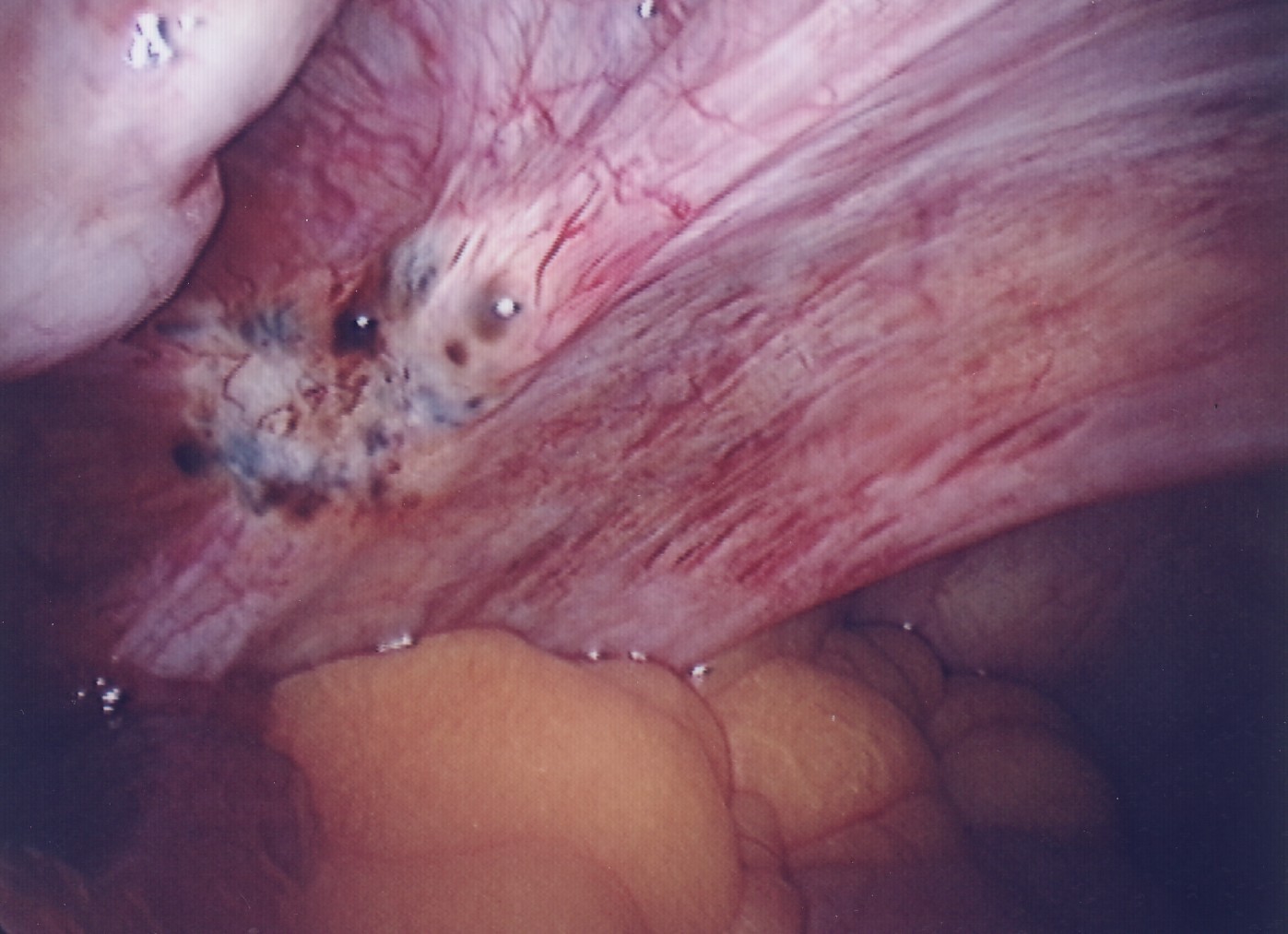 Biologic Mechanisms That Might LinkEndometriosis and Infertility
Distorted pelvic anatomy

Altered peritoneal function

Altered hormonal & cell-mediated function

Endocrine and ovulatory abnormalities

Impaired implantation

Oocyte and embryo quality

Abnormal uterotubal transport
When To Do Laparoscopy?
Younger women (?<37 years of age)
Short duration of infertility (<4 years)
Normal male factor
Normal or treatable uterus
Normal ovulation, or
Easily treatable ovulation disorder
Limited prior treatment
Appropriate candidate for laparoscopy
 “Treatable” disease reasonably suspected (NNT)
 OR= 1.66 (1)
 No contraindications to laparoscopy
 Patient accepts 9-15 months attempting before IVF
Endometriomectomy:Surgical Principles
Recommendations:
		 In infertile women with ovarian endometrioma undergoing surgery, clinicians should perform excision of the endometrioma capsule, instead of drainage and electrocoagulation of the endometrioma wall, to increase spontaneous pregnancy rates (Hart et al., 2008).
				
		The GDG recommends that clinicians counsel women with
	endometrioma regarding the risks of reduced ovarian function after surgery and the possible loss of the ovary. The decision to proceed with surgery should be considered carefully if the woman has had previous ovarian surgery.
Role of hormone therapy
Recommendation:
		 In infertile women with endometriosis, clinicians should not prescribe hormonal treatment for suppression of ovarian function to improve fertility (Hughes, et al., 2007)
Role of hormone therapy
Recommendations:

		In infertile women with endometriosis, the GDG recommends clinicians not to prescribe adjunctive hormonal treatment before surgery to improve spontaneous pregnancy rates, as suitable evidence is lacking. 

		In infertile women with endometriosis, clinicians should not prescribe adjunctive hormonal treatment after surgery to improve spontaneous pregnancy rates (Furness, et al., 2004).
How to proceed next with the case ???
How to proceed next with the case ???
Patient underwent 
3 cycles of COH + FI + IUI
Recommendations for treatment following laparoscopy in patients with endometriosis

		In infertile women with AFS/ASRM stage I/II endometriosis, clinicians may perform intrauterine insemination with controlled ovarian stimulation, instead of expectant management, as it increases live birth rates (Tummon, et al., 1997). 


		In infertile women with AFS/ASRM stage I/II endometriosis, clinicians may perform intrauterine insemination with controlled ovarian stimulation, instead of intrauterine insemination alone, as it increases pregnancy rates (Nulsen, et al., 1993).
Recommendations for treatment following laparoscopy in patients with endometriosis

		In infertile women with AFS/ASRM stage I/II endometriosis, clinicians may consider performing intrauterine insemination with controlled ovarian stimulation within 6 months after surgical treatment, since pregnancy rates are similar to those achieved in unexplained infertility (Werbrouck, et al., 2006).

		The GDG recommends the use of assisted reproductive technologies for infertility associated with endometriosis, especially if tubal function is compromised or if there is male factor infertility, and/or other treatments have failed.
What to do next ???
Now the patient age is 35
		AMH is repeated – 0.90ng/ml
ART in endometriosis
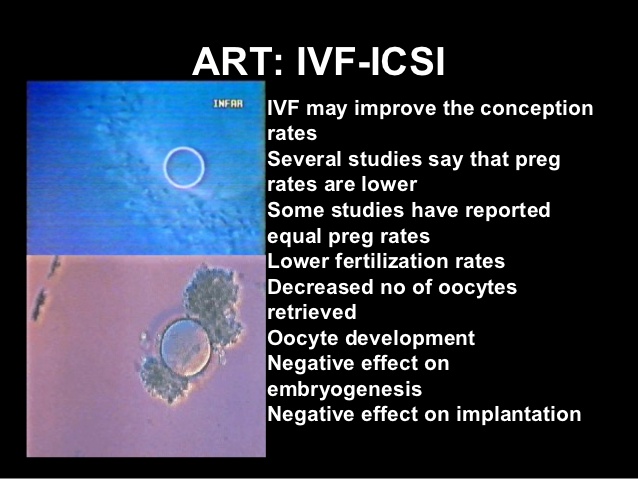 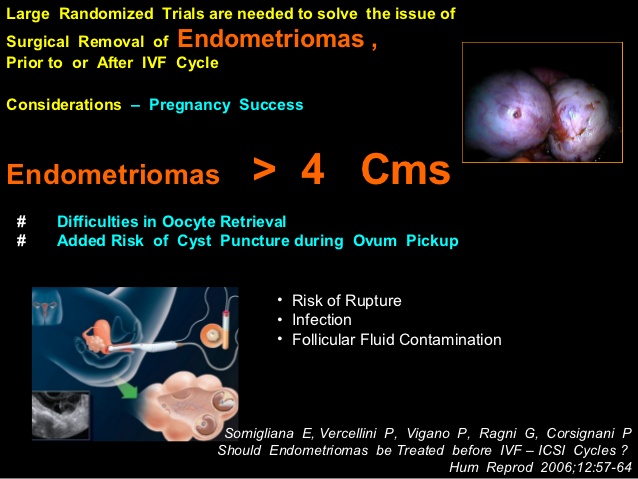 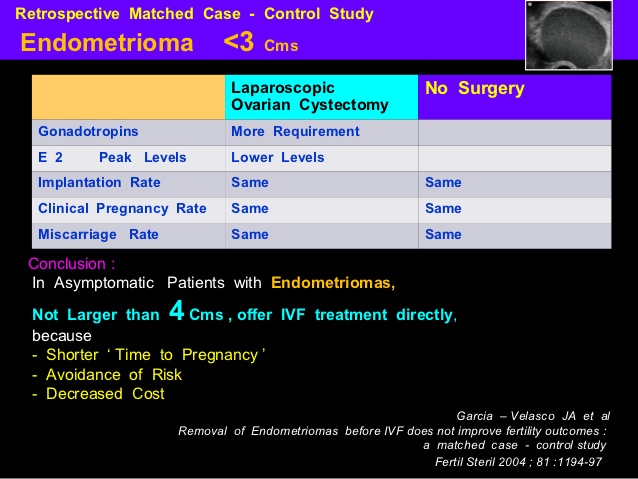 Does Surgery prior to IVF improve IVF Success ???
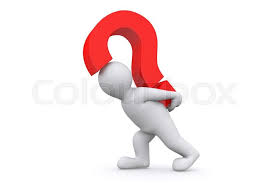 THANK YOU